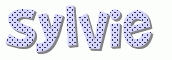 élisions  et/ou  liaisons
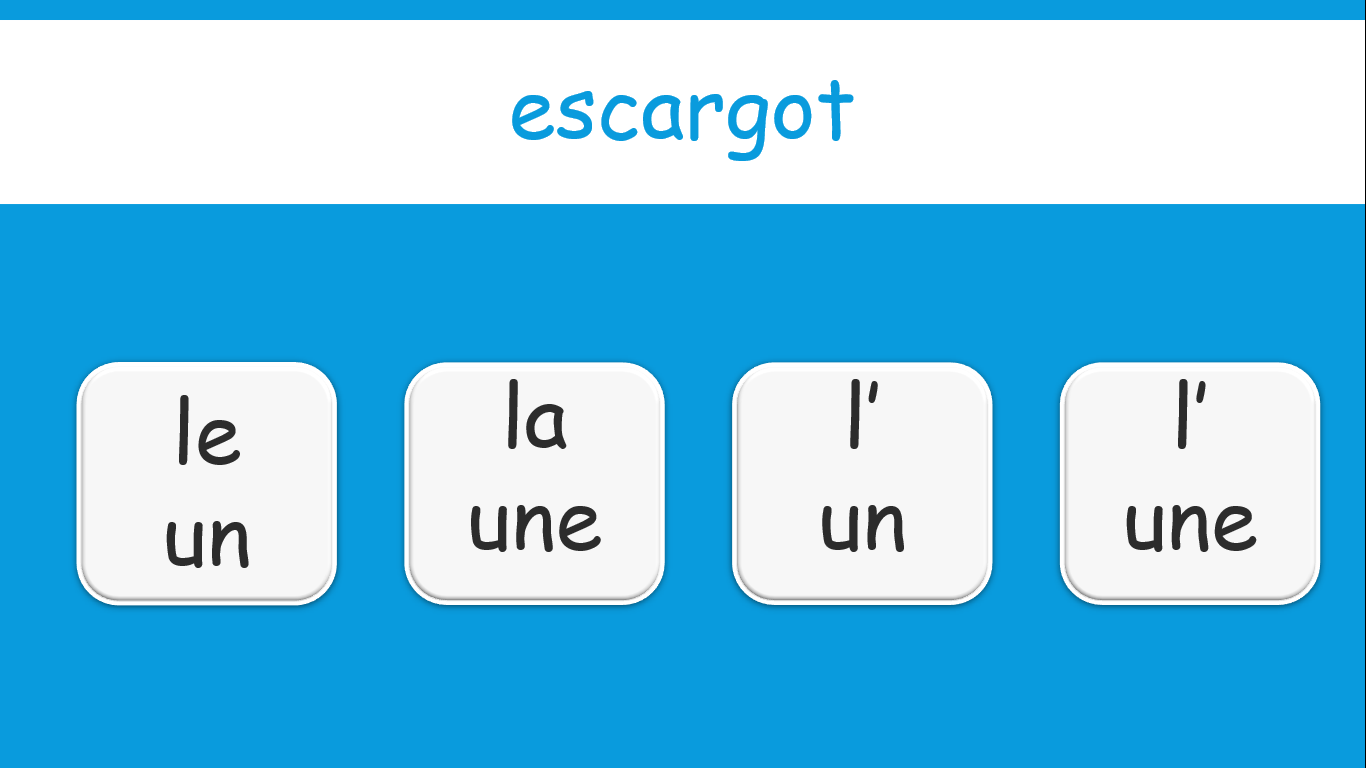 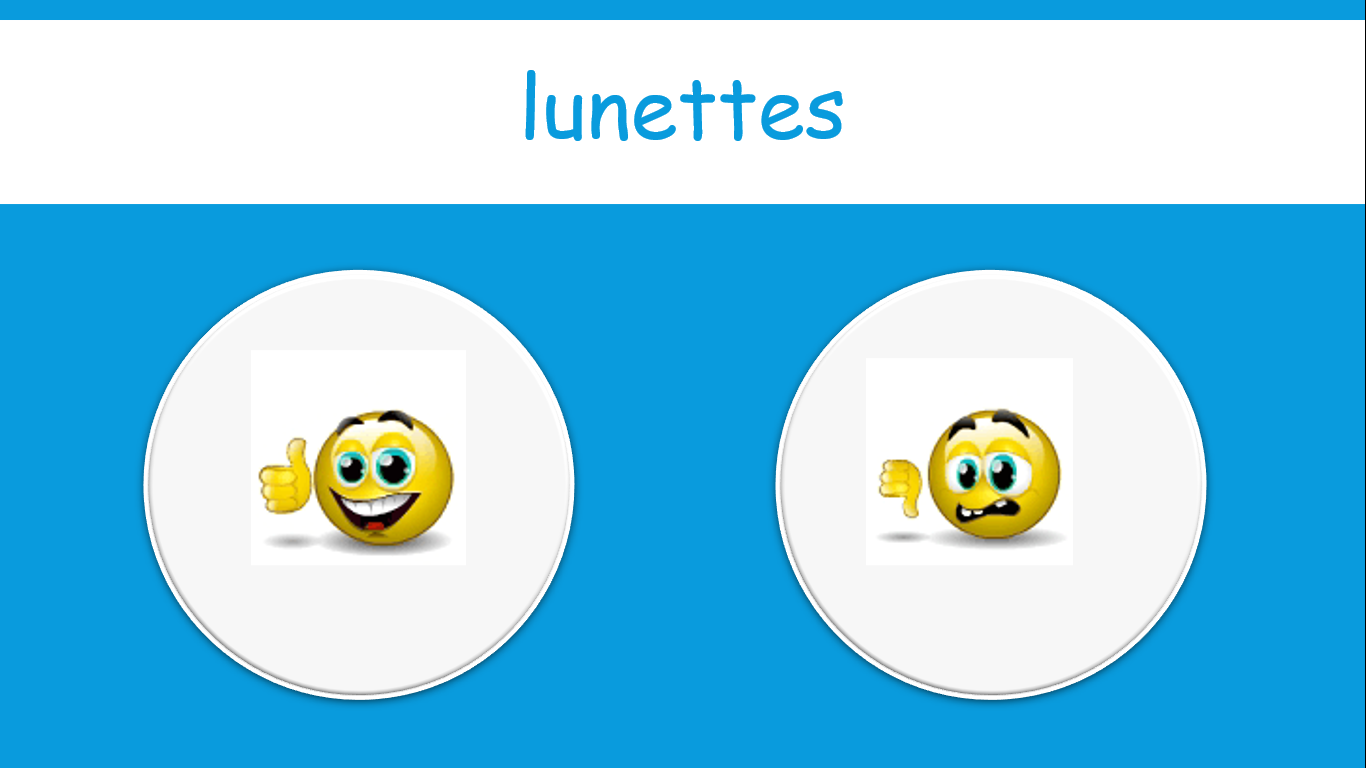 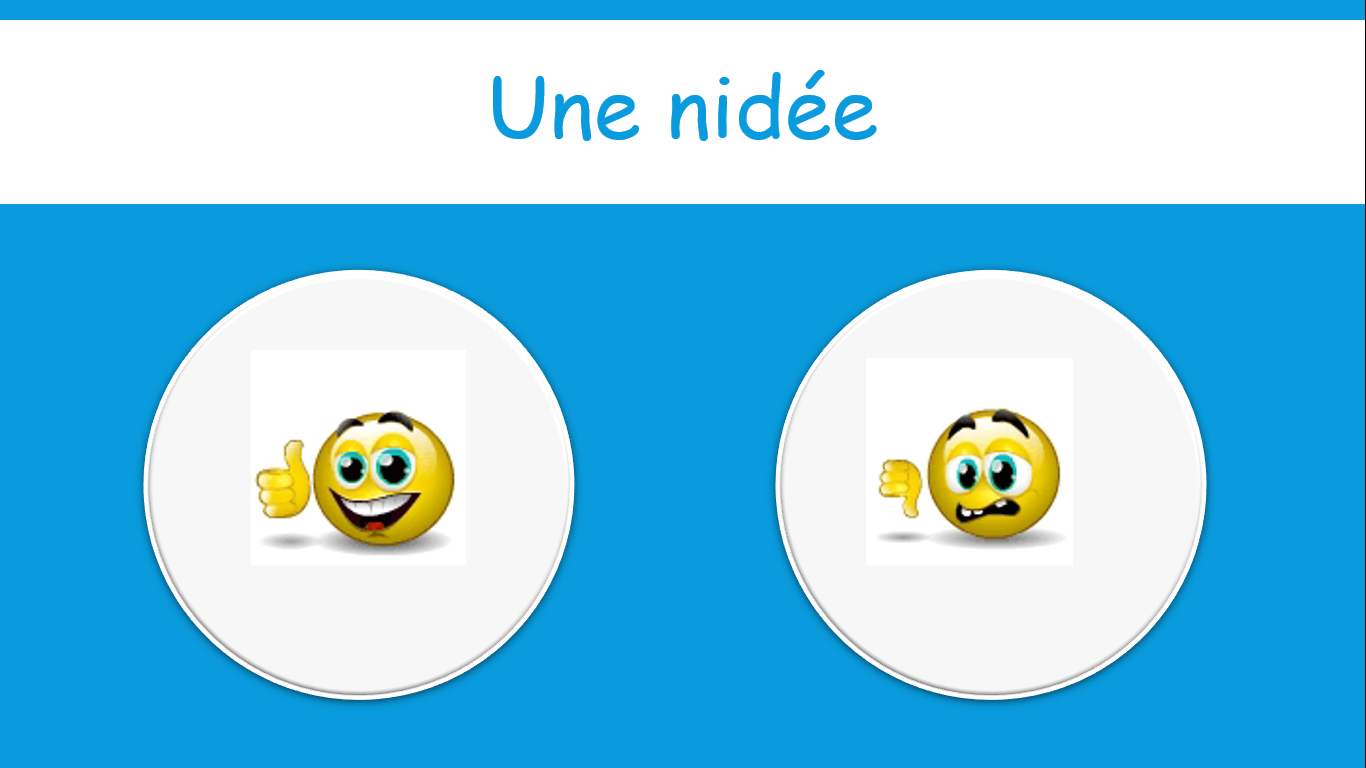 escargot
le
un
la
une
l’
un
l’
une
photo
le
un
la
une
l’
un
l’
une
classeur
le
un
la
une
l’
un
l’
une
hirondelle
le
un
la
une
l’
un
l’
une
habitude
le
un
la
une
l’
un
l’
une
lionceau
le
un
la
une
l’
un
l’
une
ananas
le
un
la
une
l’
un
l’
une
classe
le
un
la
une
l’
un
l’
une
éléctricien
le
un
la
une
l’
un
l’
une
abeille
le
un
la
une
l’
un
l’
une
étagère
le
un
la
une
l’
un
l’
une
as
le
un
la
une
l’
un
l’
une
travail
le
un
la
une
l’
un
l’
une
lionne
le
un
la
une
l’
un
l’
une
écolière
le
un
la
une
l’
un
l’
une
lune
le
un
la
une
l’
un
l’
une
homme
le
un
la
une
l’
un
l’
une
lecture
le
un
la
une
l’
un
l’
une
planète
le
un
la
une
l’
un
l’
une
cinéma
le
un
la
une
l’
un
l’
une
hélicoptère
le
un
la
une
l’
un
l’
une
asperge
le
un
la
une
l’
un
l’
une
bureau
le
un
la
une
l’
un
l’
une
accident
le
un
la
une
l’
un
l’
une
infirmière
le
un
la
une
l’
un
l’
une
loup
le
un
la
une
l’
un
l’
une
soleil
le
un
la
une
l’
un
l’
une
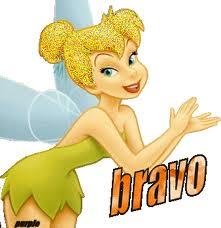 lancer
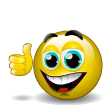 l’hiver
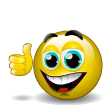 l’ouverture
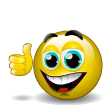 lordinateur
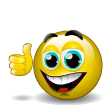 laver
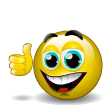 lécole
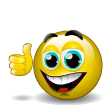 livre
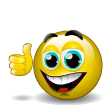 lombre
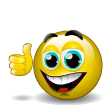 lourd
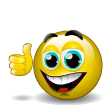 lumière
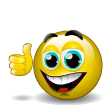 lidée
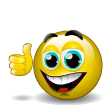 l’abyrinthe
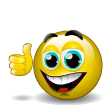 lunettes
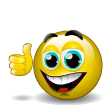 l’ampadaire
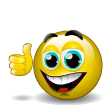 lautre
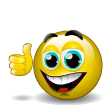 lours
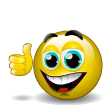 l’anniversaire
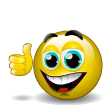 lampe
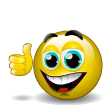 l’icorne
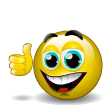 lescalier
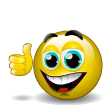 lundi
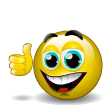 lavion
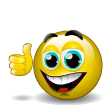 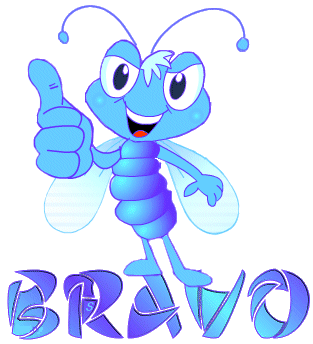 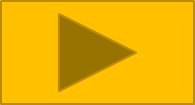 Mon noreille
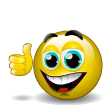 Elle observe
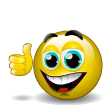 Les œufs
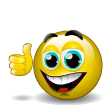 Une naraignée
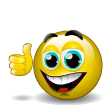 On naime
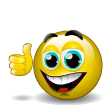 Un nadulte
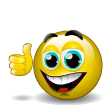 Il loublie
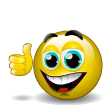 Elle lécrit
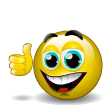 Une élève
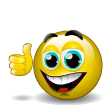 Il lespère
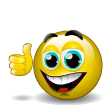 Il l’oublie
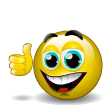 Un âne
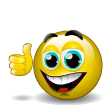 Une nidée
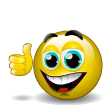 Des zenfants
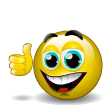 Des zèbres
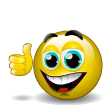 Un nanimal
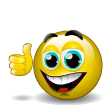 Des os
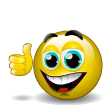 On nattend
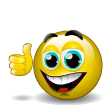 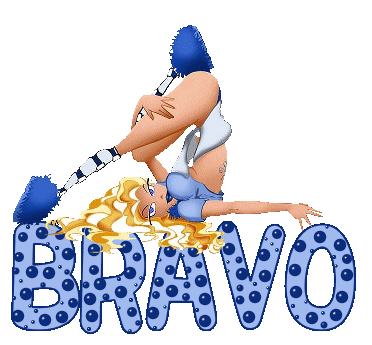